الدرس رقم 3: يصنف ويفرز أنواع الأطعمة والسلع الغذائية
الدرس رقم 3: يصنف ويفرز أنواع الأطعمة والسلع الغذائية
يصنف ويفرز أنواع الأطعمة والسلع الغذائية  
  انشطة والالعاب تفاعلية تخدم الدرس
https://wordwall.net/ar/resource/85056614
https://web.expressia.life/s/aac/NqQo2VWxyHykmwPfSSEm?ngsw-bypass=0
ان يشير الطالب نوع الطعام  مجموعة الألبان مجموعة الفواكة مجموعة البقوليات
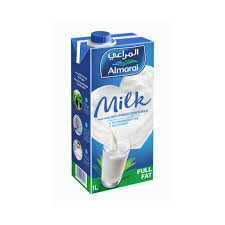 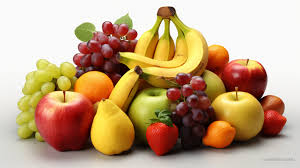 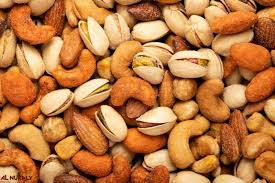 فاكهة
حليب
مكسرات
ان يشير الطالب الي نوع الطعام  - مجموعة الخضروات  - مجموعة اللحوم - مجموعة البقوليات
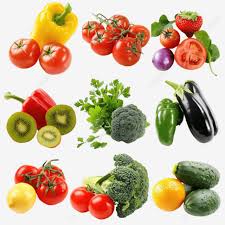 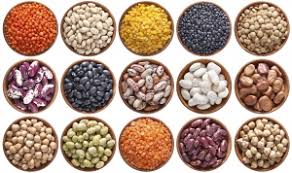 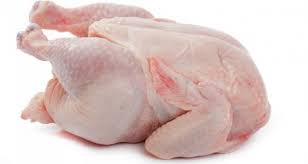 بقوليات
اللحوم
الخضروات
ان يشير الطالب الي نوع الطعام  - مجموعة المشروبات - مجموعة اللحوم - مجموعة الحلويات
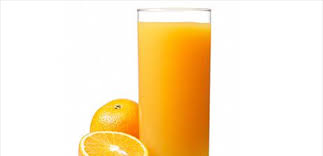 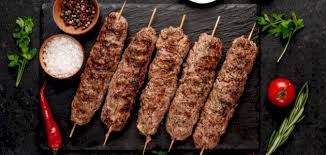 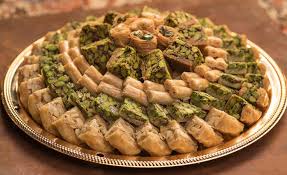 مشروبات
اللحوم
الحلويات
الدرس رقم 3: يصنف ويفرز أنواع الأطعمة والسلع الغذائية
الدرس رقم 3: يصنف ويفرز أنواع الأطعمة والسلع الغذائية
ان يشير الطالب الي نوع الطعام  - صورة الارز –صورة المعكرونة – صورة البهارات
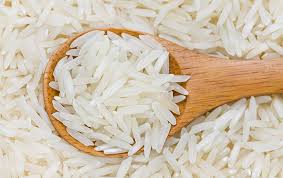 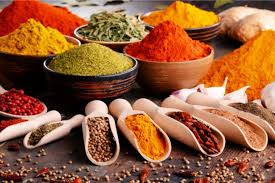 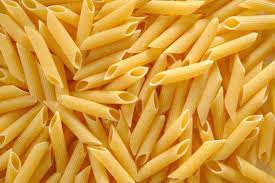 معكرونة
االارز
البهارات